Правила линейной и воздушной перспективы
ПЕРСПЕКТИВА - (фр. perspective, от лат. perspicio — ясно вижу) — системы изображения на плоскости пространства и объемных тел, их пространственной структуры, расположения в пространстве и удаления от наблюдателя.
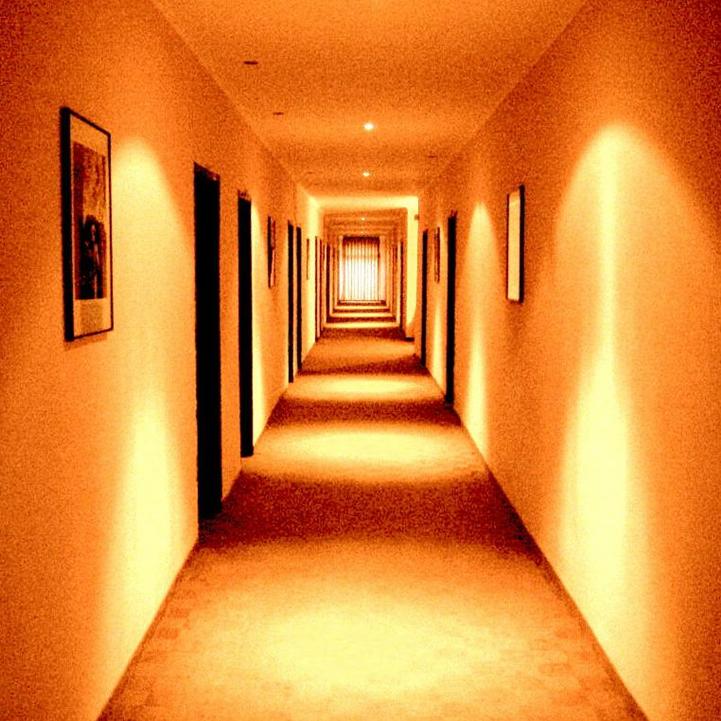 Линейная перспектива - это закономерное изменение масштабов изображения разноплановых объектов расположенных на плоскости.
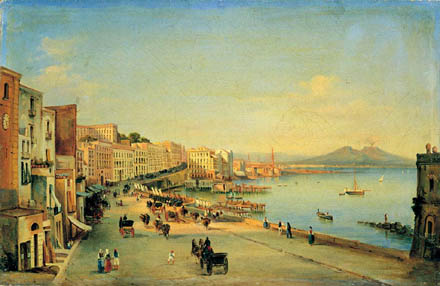 Линейная перспектива
Видимый горизонт - это линия, на которой сходятся земля и неба.
Линии схода - это линии, образующие края формы объекта с учетом их удаленности от точки наблюдения и показывают положение объекта в перспективе.
Линия горизонта (упрощенный истинный горизонт) - это воображаемая прямая, условно находящаяся в пространстве на уровне глаз наблюдателя.
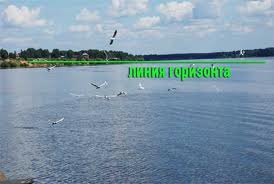 Воздушная перспектива - это изменение в цвете и тоне предмета. Воздух редко бывает идеально прозрачным: дым, пыль, водяные пары часто создают дымку, которая изменяет цвет объектов вдалеке. Этот эффект называется воздушной перспективой и находит отражение в трех взаимосвязанных явлениях:
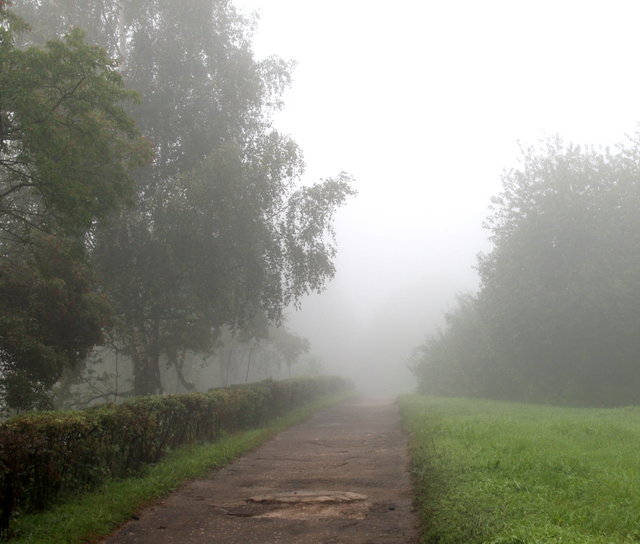 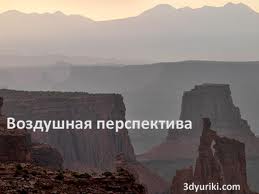 Воздушная перспектива
(изменение цвета предметов)
По светлоте- светлые темнеют, а темные светлеют.
По оттенку цвета- по мере удаления холодные оттенки преобладают
По яркости- по мере удаления яркость снижается
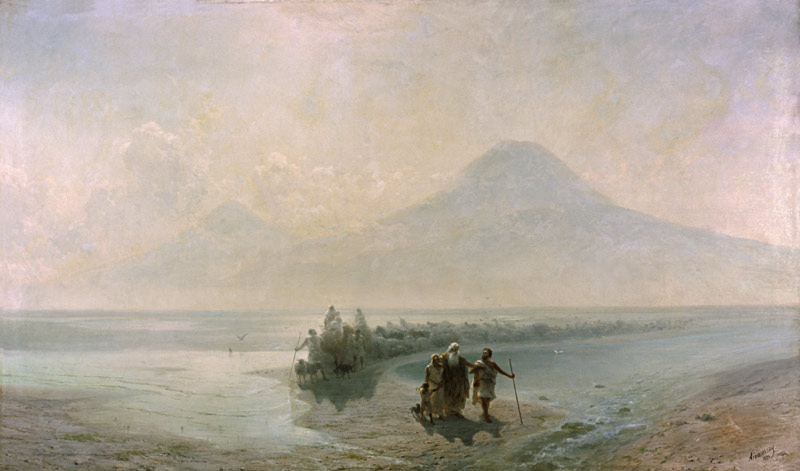 Айвазовский
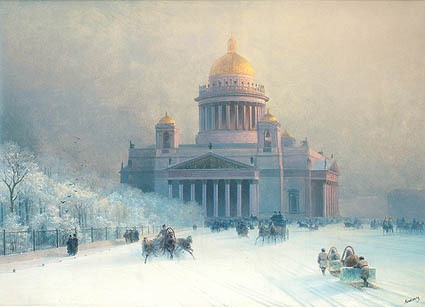 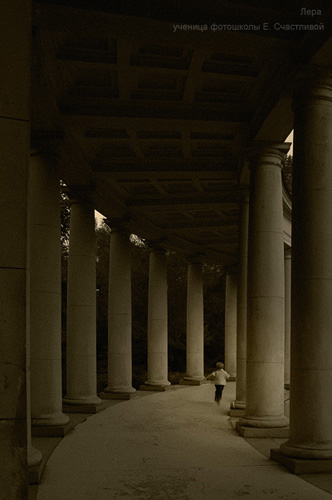 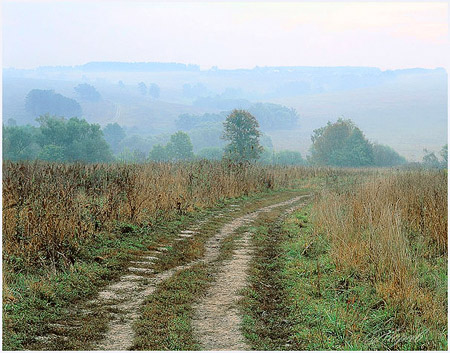 Точка схода - точка, в которой соединяются линии схода.
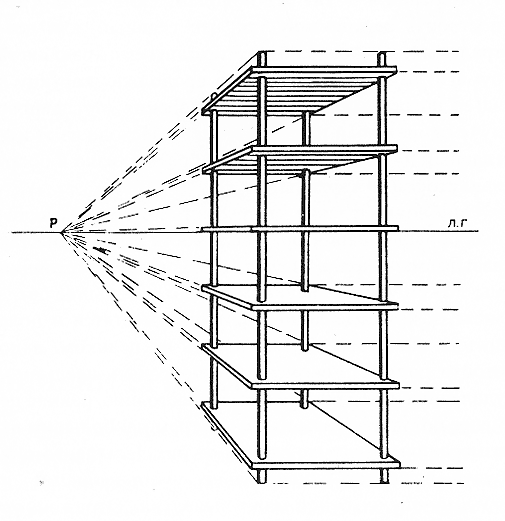 Шишкин «Рожь»
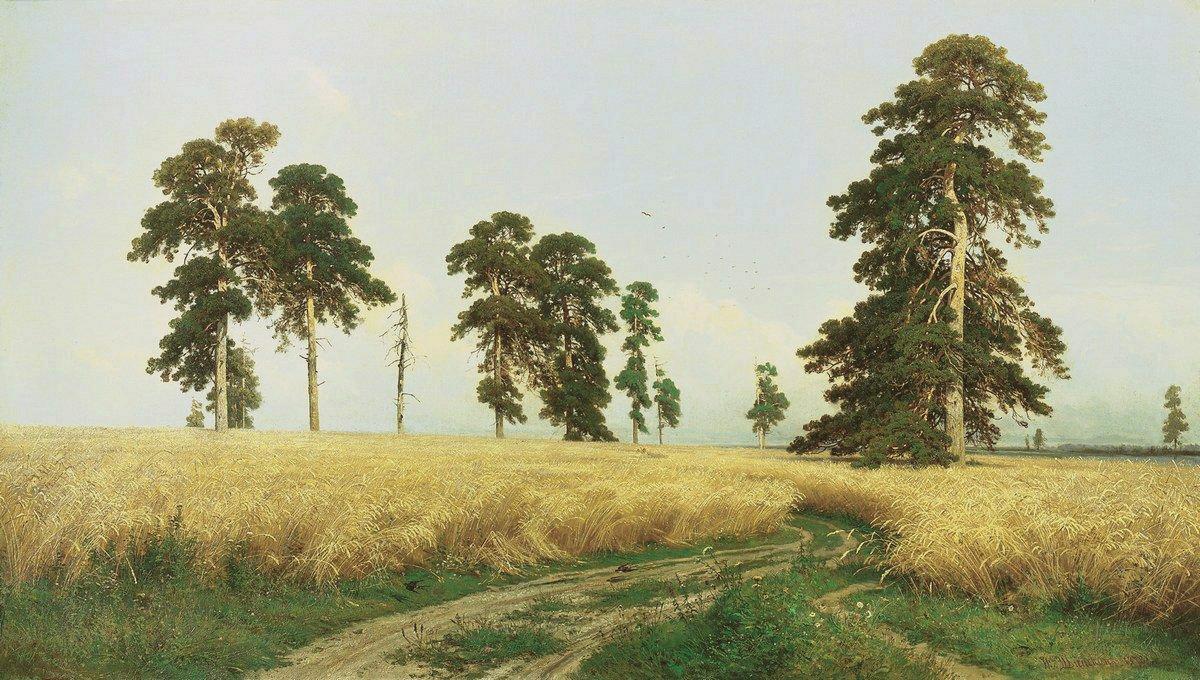 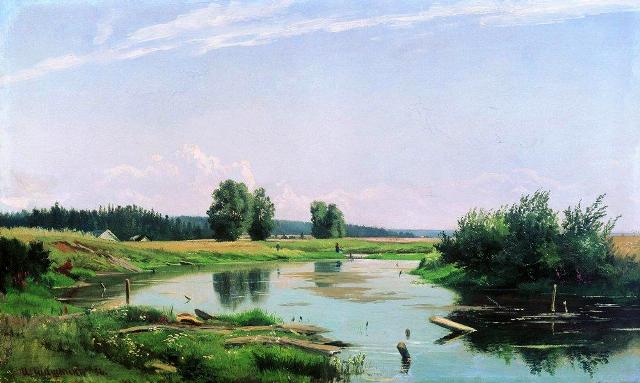 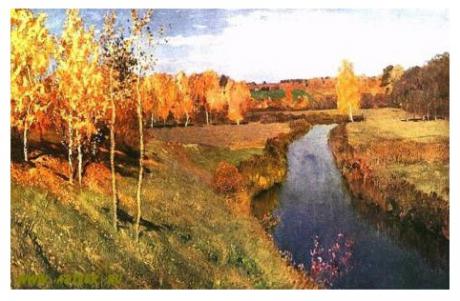 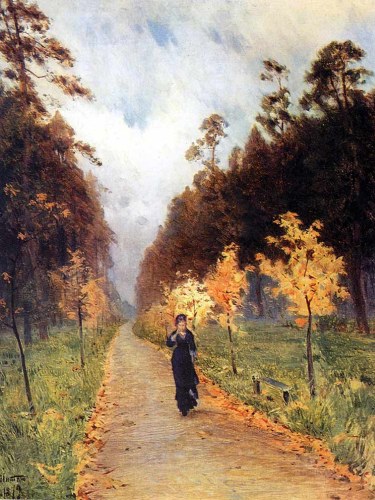 Левитан «Осенний день. Сокольники»
Куинджи «Снежные вершины»
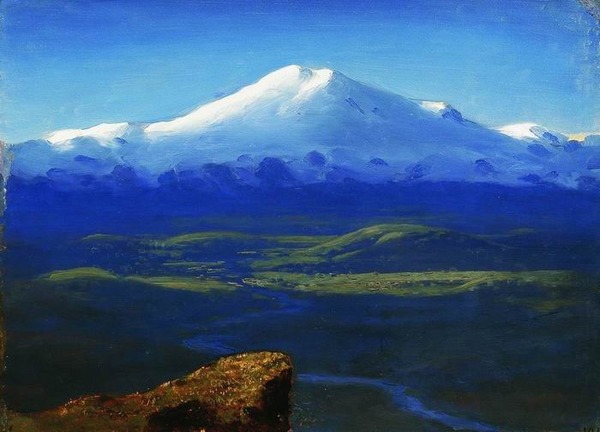 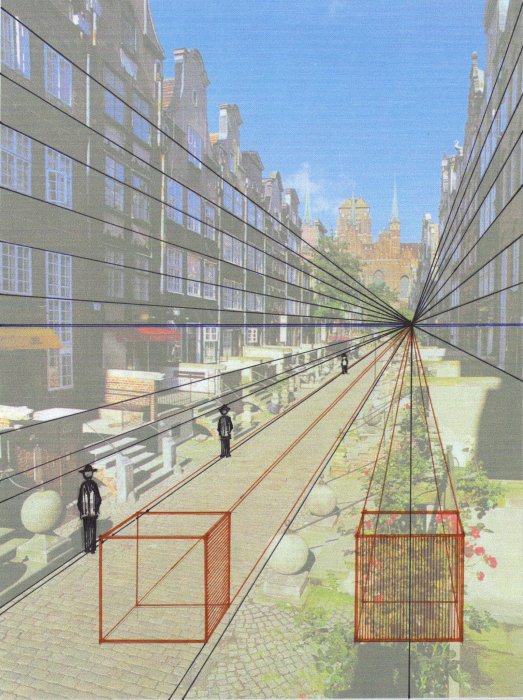 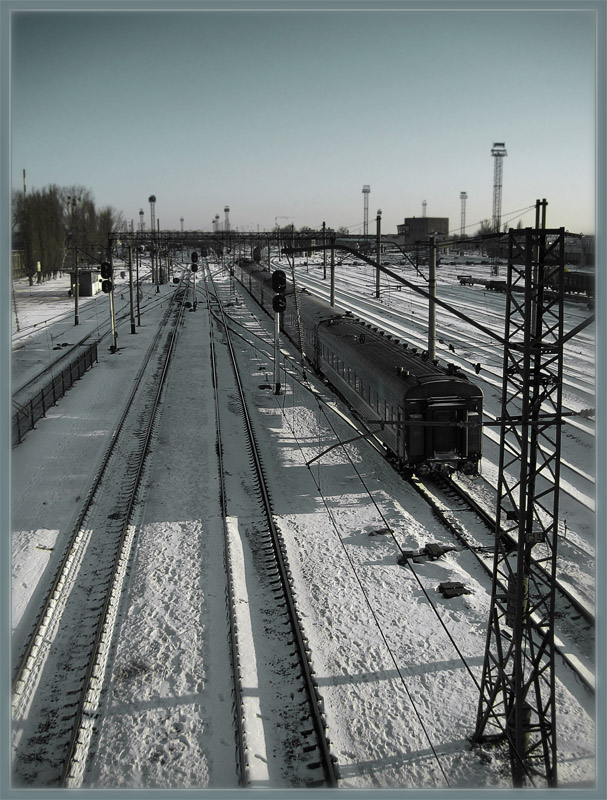 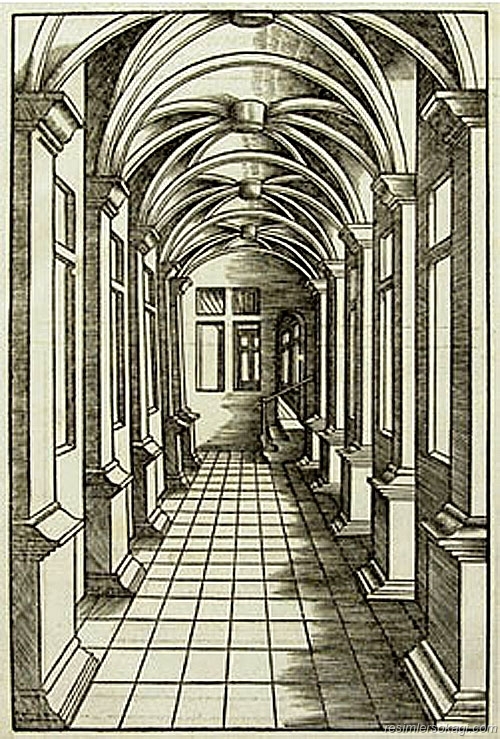 А. Грицай «Летний сад».
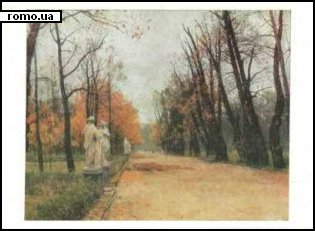